Joint Planning Advisory Board
24th September 2019
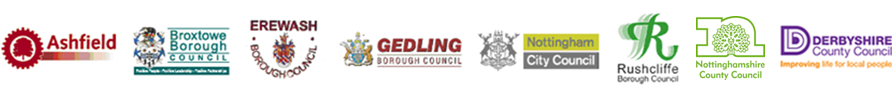 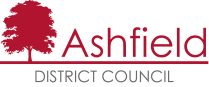 TABLE 1: NET HOUSING COMPLETIONS IN GREATER NOTTINGHAM
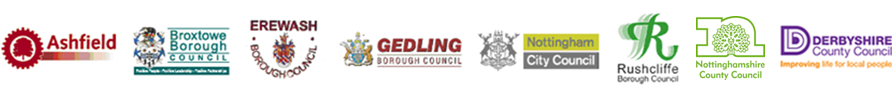 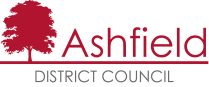